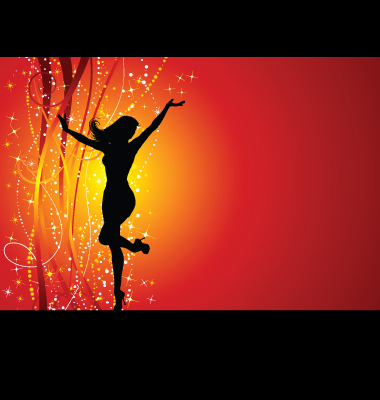 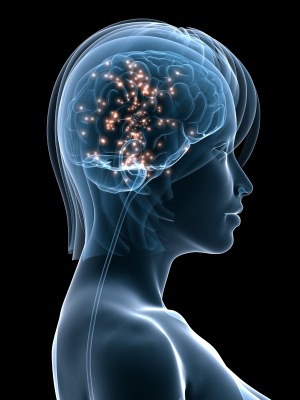 HORMONE REPLACEMENT THERAPY
Dr. Ishfaq Bukhari
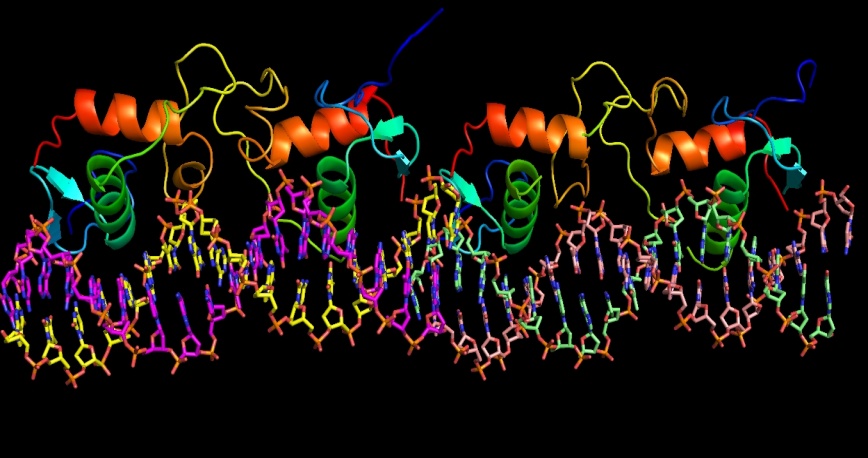 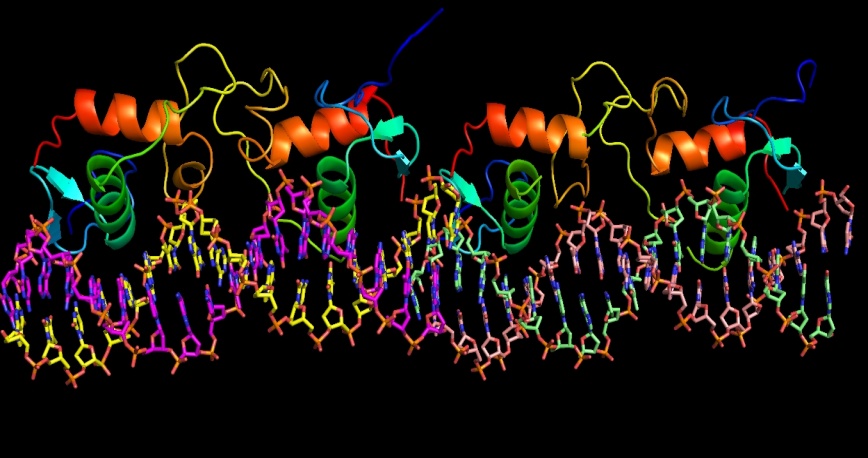 By the end of this lecture you will be able to:
Recognize menopausal symptoms & consequences 
Classify drugs used to alleviate such symptoms that     are used as Hormonal Replacement Therapy [HRT] 
Expand on the mechanism of action, indications,      preparations, side effects & contraindications of     such agents.
ILOs
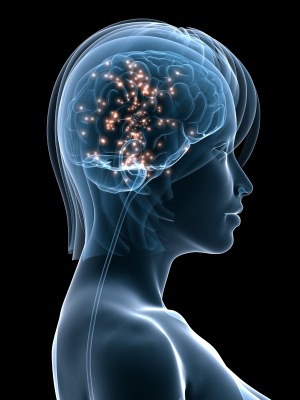 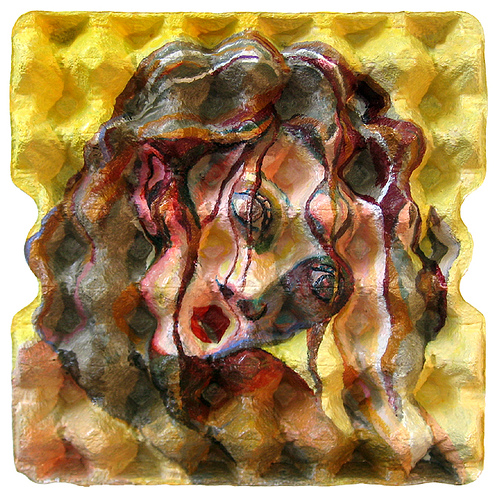 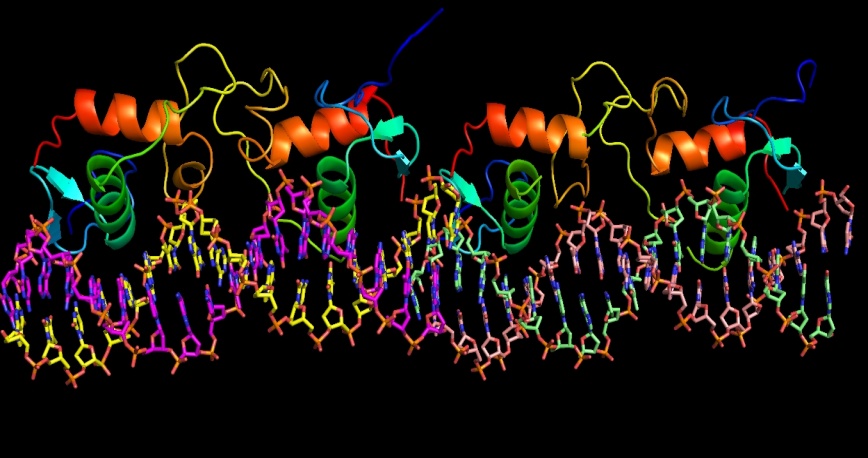 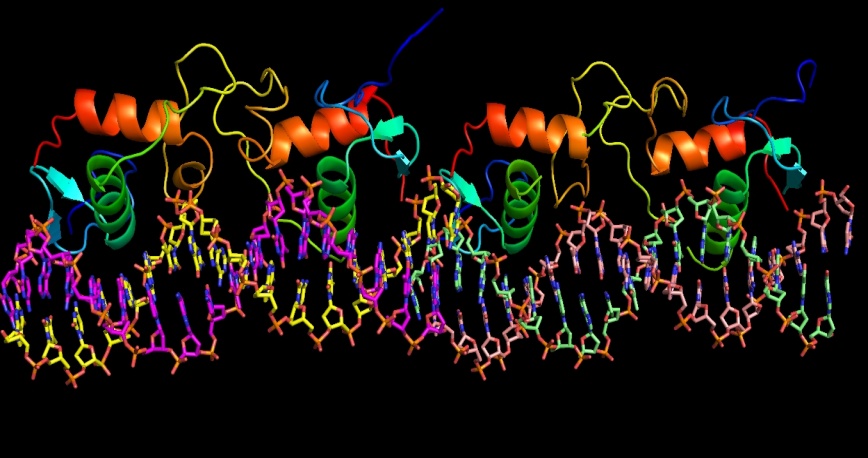 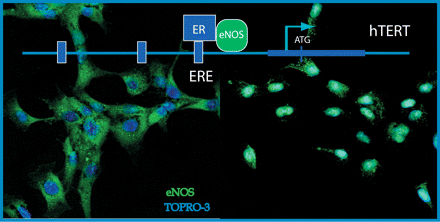 HRT
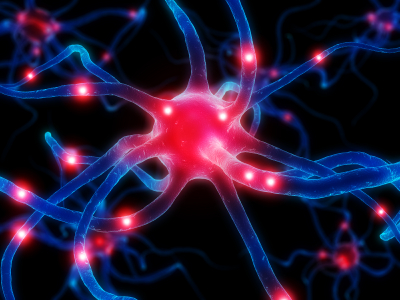 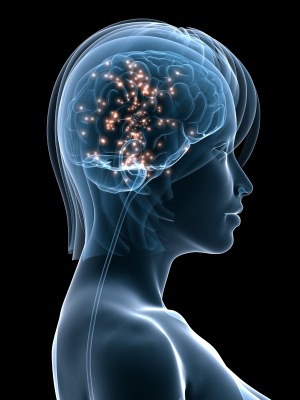 Is a system of medical treatment that is designed to artificially boost female hormones, in hope to alleviate symptoms  caused by  in their circulating levels
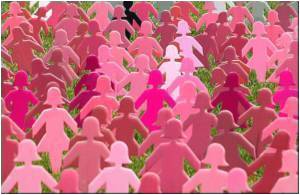 ?
1/3 rd of total female population
PERI &  POSTMENOPAUSE
Natural, Pathological, Induced
MENOPAUSE
A complex physiological change that occurs at the time when the last period ends generally as women age and loss fertility (age late 40s)
' menos'( month) 
 'pausis'(cessation)
Estrogen & Progesterone
 Androgens
  FSH & LH
  Insulin Resistance
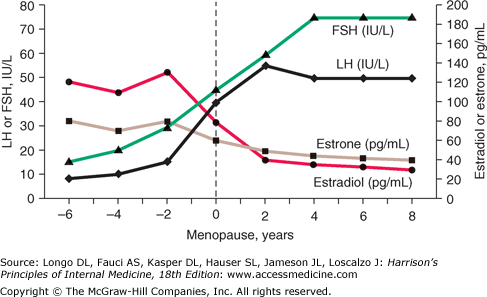 Normal menstraution
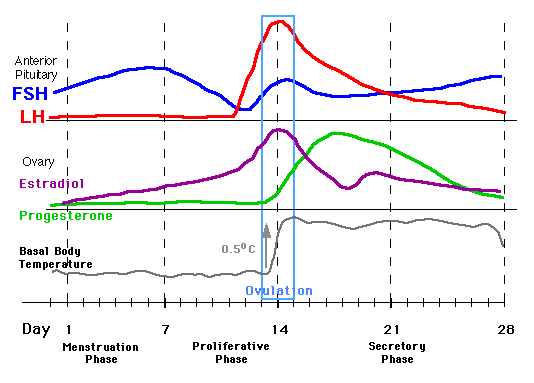 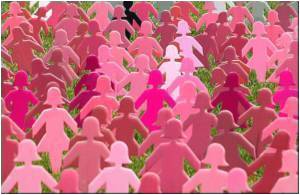 HRT
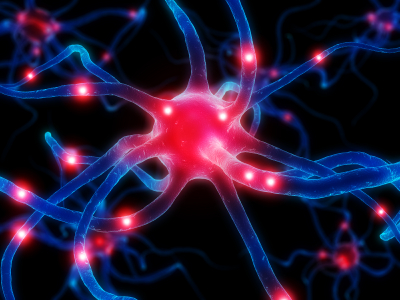 SYMPTOMS & CONSEQUENCES of MENOPAUSE
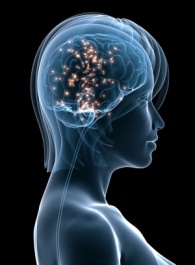 Immediate
Intermediate
Long Term
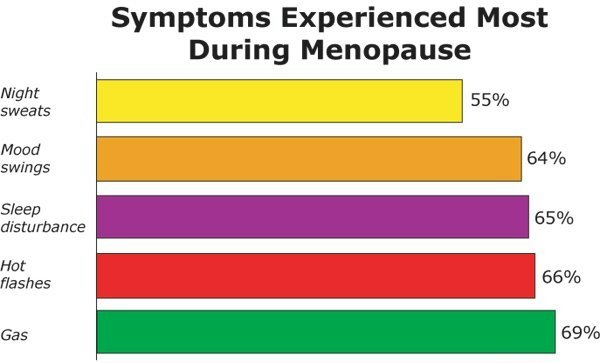 Hot Flushes / Night Sweats (vasomotor symtoms)
 Insomnia, Anxiety, Irritability
 Mood Disturbances
 Reduction In Sexuality & Libido
Poor Concentration / Memory Loss
20% no symptoms, 60% some symptoms, 20% severe symptoms
Osteoporosis 
CVS Risks; LDL/HDL ratio,                         CHD, stroke,..
C N S deficits; Alzheimer's,                          dementia
Dyspareunia & vaginal dryness
Urethral syndrome                                                      (dysuria, urgency & frequency)
Incontinence, difficulty in voiding
Increased bruising
Generalized aches and pains
HRT
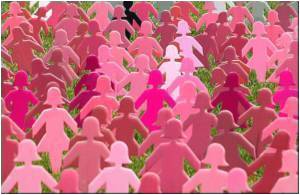 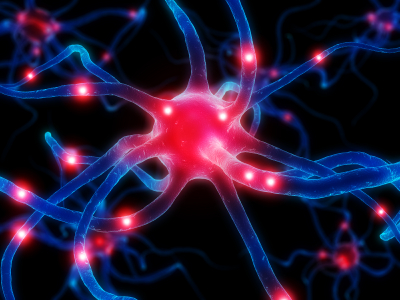 Menopausal Symptoms 
Estrogen
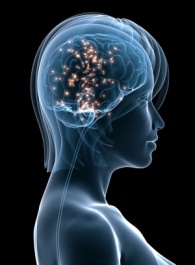 Alleviate
Replace the Estrogen

Estrogen Some undesirable side effects
			
		add Progestins; but not if there is hystrectomy
 Selective ER-Modulators [SERMs]
 Phytoestrogens
 Androgens  responsible for sexual arousal  given only if     there is  loss of libido & orgasm
HRT
Given for short term; never exceed 5 years to control meno-pausal symptoms without allowing ample time for malignant transition that might be induced by estrogen 
Long-term administration was only indicated in osteoporosis & CVS protection but now  better drugs are available
No more preferred
HRT
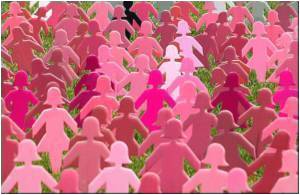 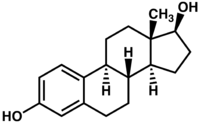 Aromatase
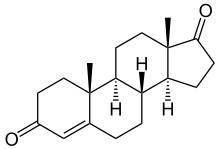 Estradiol
Dehydrogenase
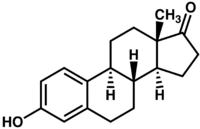 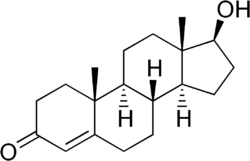 Androstenedione
Aromatase
Estrone
Testosterone
ESTROGEN
1.
In NATURE
Ovaries & adrenals pre-menopausal 
Adrenals in menopause
Ovaries in pre-menopause
As Therapy
Estradiol; Oral bioavailability is low due to its rapid oxidation in the liver so used only in transdermal  patch, intradermal implant, ….
Conjugated estrogens  mixture  of Na salts of sulfate esters of estrone & equilin.
Esterified estrogens
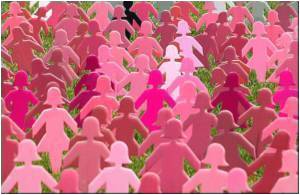 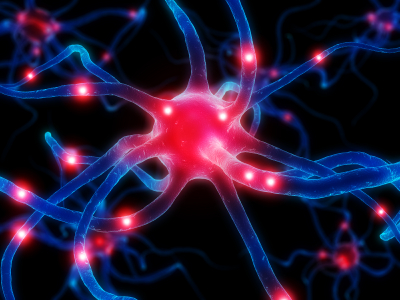 ESTROGEN
?
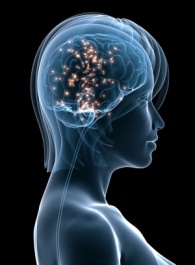 What does estrogen do
It binds to its receptors
Distribution of ER
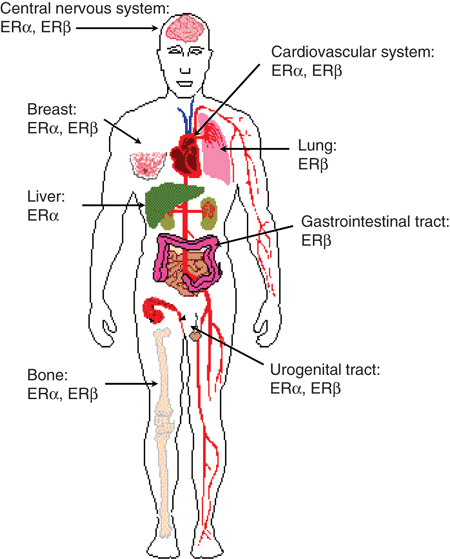 Types of Estrogen Receptors [ER]
ER a 
 > mediates female hormonal functions
Endometrium, breast, ovaries, hypothalamus,… 
ER b 
 > mediates other hormonal functions
brain, bone, heart, lungs, kidney, bladder, intestinal mucosa, endothelial cells,….
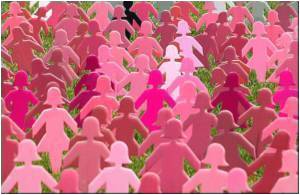 ESTROGEN
Estrogens bind to ER (a or b) that exist either;  
 Cytoplasmic;  mediates its genomic actions  hrs–  dys time scale development, neuro- endocrines,  metabolism
 Membranous; GPER2nd messenger   Ca or cAMP  or   MAP Kinase
 > mediates its non-genomic actions sec – min. time scale on NO, neuro- transmitters, endometrium, …..
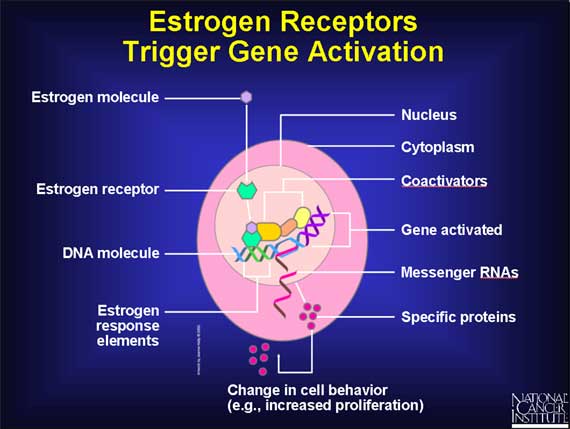 Genomic effects
GPER; G protein ER
MAP Kinase; mitogen activated  protein kinase that  activate transcription factors to promote mitogenesis
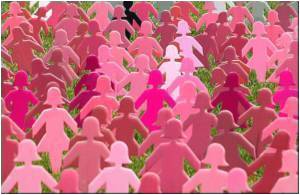 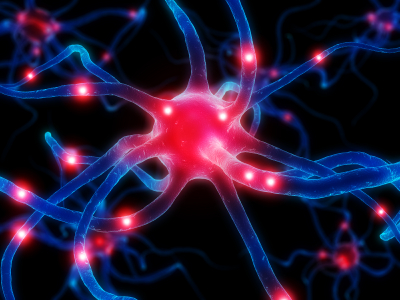 ESTROGEN
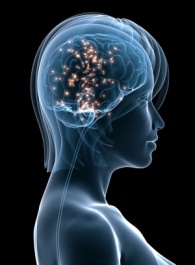 INDICATIONS
Not given unless presence of symptoms; alone only after hysterectomy or with progestin as HRT
 (never exceed 5 yrs administration)
A. In Menopause
Improves hot flushes &  night sweats
Controls sleep disturbance & mood swings by acting on NE, DA & 5HT at reticular formation
Improves urethral & urinary symptoms by  epithelial thickness & vascularity, collagen content  at urethra & NE transmission that contract sphincters & relax detrusal muscles 
 Improves vaginal dryness  by  epithelial thickness & vascularity, collagen content (topical and systemic estrogens prep are effective)

Increases bone density by  calcitonin release from thyroid to  osteoclastic activity.  
Progestins act synergestic by blocking  cortico- steroid induced  bone resorption. (Decrease incidence of hip fracture)
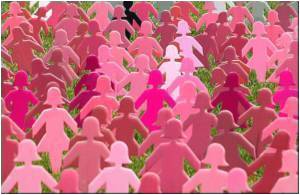 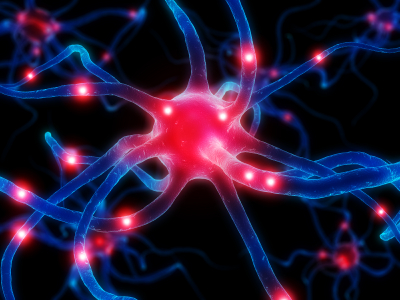 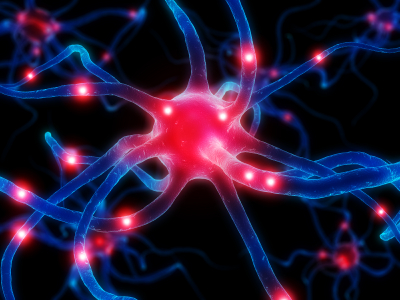 ESTROGEN
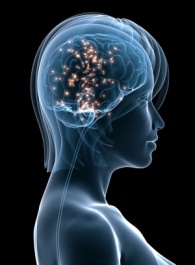 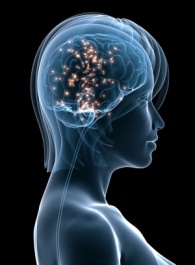 Protects CVS; enhance vasodilatation  via  NO production, &  HDL & LDL thus  atherosclerosis & ischemic insults (HRT started at the beginning of menopause will prevent CVS problems) HRT increases CVs problems (long term)
Improves insulin resistance & glycaemic control in diabetics 
Improves  cognitive function via  expression of ER in brain & by  amyloid deposition thus preventing Alzehimer ‘s.
Delays parkinsonism by acting on DA system in midbrain
B. Other Uses
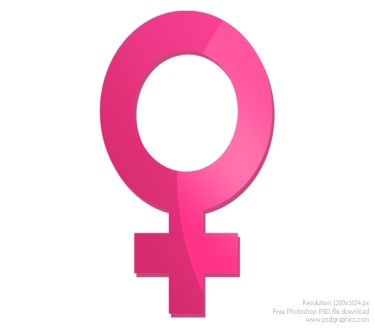 Contraception
Primary ovarian failure
Amenorrhea & Hirsutism caused by excess androgens
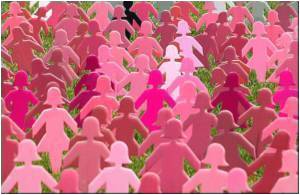 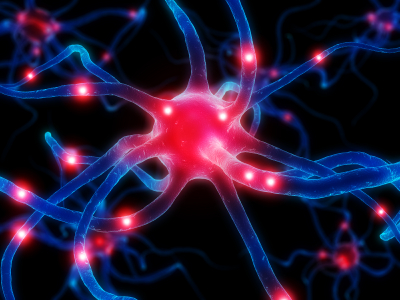 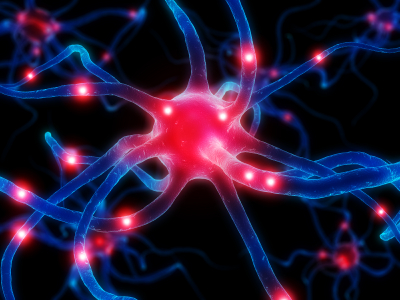 ESTROGEN
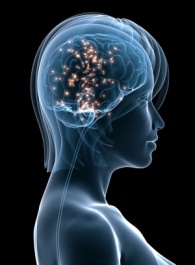 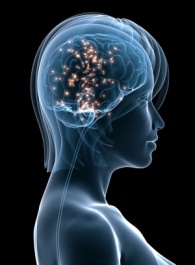 Administration
Oral: -
      Conjugated equine estrogen (CEE); (Estrone Sulphate + equilin sulphate        +17 d dihydro equilin) from female horse
      Estradiol valerate 
      Estrial succinate 
Transdermal (estradiol);  
      Patches 24 hour twice weekly.
      Gel  24 hours daily.
Subcutaneous implant (estradiol)  6 monthly. 
Vaginal cream as such or as rings pessaries
ADRs
Irregular vaginal bleeding (patients discontinue HRT). 
 Nausea. 
 Vaginal discharge. 
 Fluid retention. Weight gain. 
 Breast tenderness (patients discontinue HRT).. 
 Spotting or darkening of skin (on face)
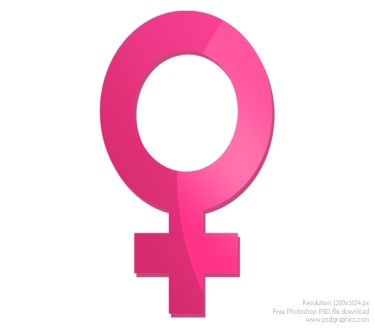 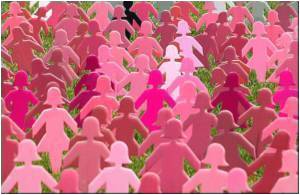 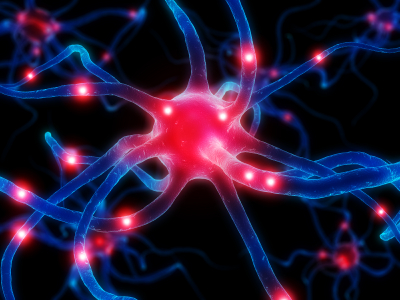 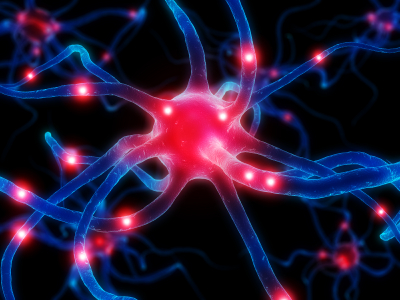 ESTROGEN
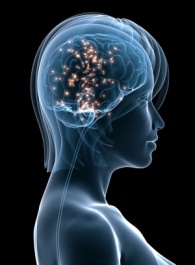 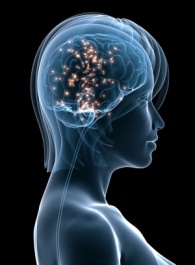 Contraindications
Absolute; 
Undiagnosed vaginal bleeding 
Severe liver disease
Thromboembolic manifestations 
Cancer; endometrial, breast (hormone sensitive), ovarian
Interactions
See contraception
 NB.  If given with
 SERMs additive side effects for both drugs
 Aromatase inhibitors  efficacy 
 Corticosteroids  side effects
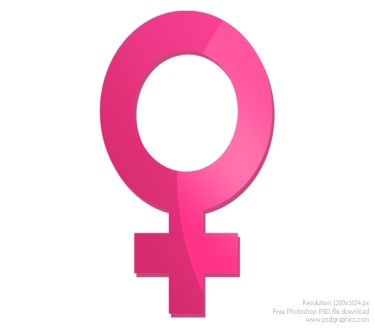 HRT
Estrogen and progestin combinations (pills or tablets)
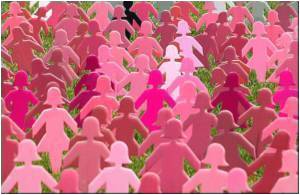 PROGESTINs
2.
Produced by; Adrenal glands, Gonads, Brain, Placenta
In NATURE
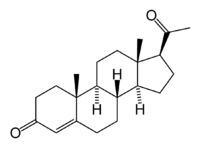 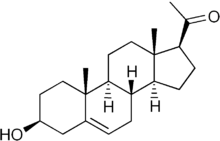 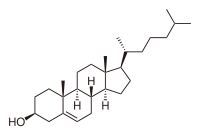 Synthesis;
Induced by LH
Cholesterol
Pregnenolone
Progesterone
Are precursor to estrogens, androgens, and adrenocortical steroids.
As Therapy
Progesterone is destructed in GIT, so can be given only parentally
Progestins are synthetic progestogens that have progestinic effects     similar to progesterone but are not degraded by GIT. 
Progestin preparations; as in contraceptive pills
Binds to its receptors
What does progesterone do?
Two types of progesterone receptors [PR] PR-A & PR-B
They could exist  cytoplasmic mediating genomic long term effects  or  membranous mediating non-genomic rapid effects
Estrogen and progestin combinations (pills or tablets)
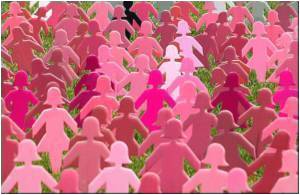 PROGESTIN
INDICATIONS
As HRT, usually given in combination with estrogen Some use it alone in risk of cancer but does not  all menopausal symptoms
A. In Menopause
Protects against possibility of estrogen induced endometrial cancer
Estrogen  cell growth. If unopposed endometrial cell lining can show (atypical hyperplasia)
Progesterone beneficially matures endometrial cell lining  ( become differentiated) &  apoptosis of atypical cells by activation of p53.
Progesterone (natural) protects against breast cancer development by    anti-inflammatory & apoptotic mechanisms, but this effect is not as    clear with synthetic progestins. Mamography recommended every 6ms.
Confers neuroprotection, mild effect
Controls insomnia & depression  little ffect
Counteract  osteoporosis, directly +ve osteoblasts
Estrogen and progestin combinations (pills or tablets)
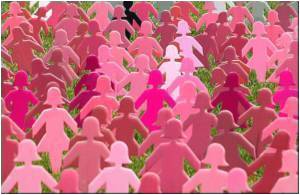 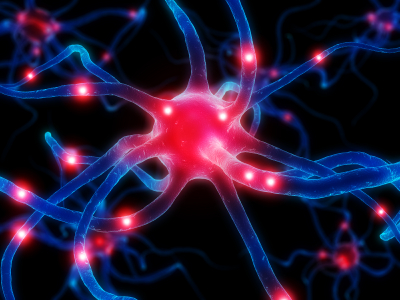 PROGESTIN
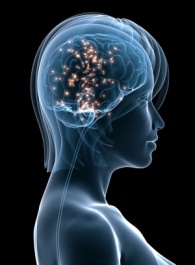 B. Other Uses
Contraception (Estradiol + Progestins)  2. Dysmenorrhea 
Menpauasal symptoms (Estradiol + Progestins  given together)
Administration
Oral; Micronized  progesterone or progestins see contraception
 IUS; as Levonorgestrel or Progestasert
 Vaginal - natural progesterone gel / pessary.
 Transdermal - sequential / continuous patch.
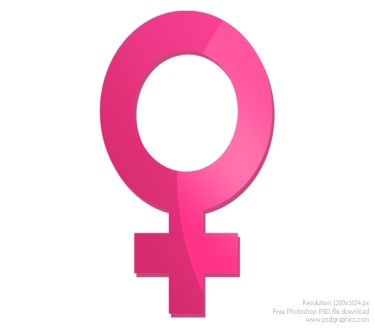 ADRs
Mood changes, as anxiety, irritability
Headache, dizziness or drowsiness
Nausea, vomiting, abdominal pain or bloating (distention). 
Hirsutism , masculinization (Not with new preparations)
Benefits and Risks of HRT
Definite benefits
Symptoms of menopause (vasomotor, genitourinary)
Osteoporosis (Definite increase in bone mineral density; probable decrease in risk of fractures)
Definite risks
Endometrial cancer (estrogen only)
Venous thromboembolism (long term)
Breast cancer (long term 5 yrs)
Uncertain benefits 
Cognitive functions
Note: the risk of CVS broblems and breast cancer with HRT is more than their benefits)
HRT
Estrogen and progestin combinations (pills or tablets)
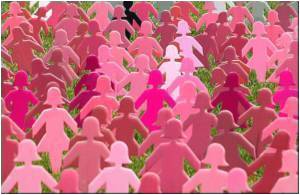 SERMs
3.
Tamoxifen, Raloxifene (oral and non-hormonal)
Raloxifen antagonist in breast and uterus and agonist in bone 
Tamoxifen Antagonist in breast and partial agonist in bone and endometrium.
An ideal SERM for use as HRT should  be agonistic in brain, bone, CV system (not necessarily the liver), vagina & urinary system but antagonistic in breast &  uterus
+ = agonist
- = antagonist
Not Ideal
Tamoxifen risk of venous thrombosis & tends to precipitate vaginal atrophy & hot flushes
Raloxifene  has no effect on  hot flushes, increases hot flushes (very effective preventing vertebral bone fracture and CVs problems less comp to Estrogen) for osteoprosis use of bisphosphonate is bettere than SERMs
HRT
Estrogen and progestin combinations (pills or tablets)
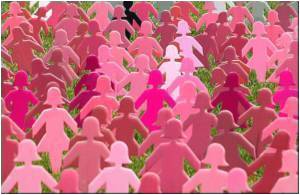 PHYTOESTROGENS
5.
supplements from plants; containing isoflavones (soya beans, flaxseeds) or lignans (whole grains). Avoid in esterogen dependent breast cancer
They mimic action of estrogen on ER-b alleviate symptoms related to hot flushes, mood swings, cognitive functions & possess CVS protective actions. (data limited on their efficacy) 
They block actions mediated by ER-a in some target tissues  lower risks of developing endometrial & breast cancer.
HRT
Estrogen and progestin combinations (pills or tablets)
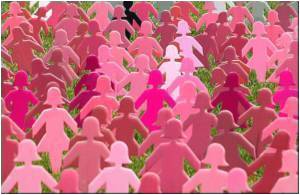 ANDROGENS
6.
Testosterone is responsible for sexual arousal in females. It is given as the sole therapy to menopausal women in whom their menopausal symptoms are focused on lack of sexual arousal. It is given as adjuvant to combined estrogen & progestin if all other menopausal symptom exist.
N.B. Tibolone, can be effective in some women  has some androgen agonistic properties. (androgens use is not approved by FDA in women)
The Women’s Health Initiative (WHI) and HRT
Menopausal Hormone Therapy
For decades, hormone therapy was a widely used in menopausal symptoms.
 Estrogen has been used alone in  menopausal women who have had their uterus removed.

Progestin, the synthetic form of an estrogen-related hormone called progesterone, is combined with estrogen in menopausal women who still have their uterus. 

The Women’s Health Initiative (WHI), a 15-year research program launched in 1991, addressed the most common causes of death, disability, and poor quality of life in postmenopausal women.
 The research program examined the effectiveness of hormone replacement therapy in women. In 2002, findings from two WHI clinical trials examined:

The use of estrogen plus progestin in women with a uterus
The use of estrogen only in women without a uterus.
In both studies, women were randomly assigned to receive either the hormone medication or placebo. 

In both studies, when compared with placebo, the hormone medication (whether estrogen plus progestin or estrogen only) resulted in an increased risk of stroke and blood clots. In addition, the estrogen plus progestin medication resulted in an increased risk of heart attack and breast cancer.

 These concerns are one reason that many women are turning to mind and body practices and natural products to help with menopausal symptoms.
Non-hormonal agents used in management of menopausal symptoms
Fuoxetins (SSRI)
Clonidine (centrally acting antihypertensive)
Gabapentin (anti-convulsant)
Physical activity: exercise, smoking cessation and relaxation of mind will improve symptoms of menopuase (e.g hot flushes) and fall preventing strategies prevents chances of fracture.
HRT
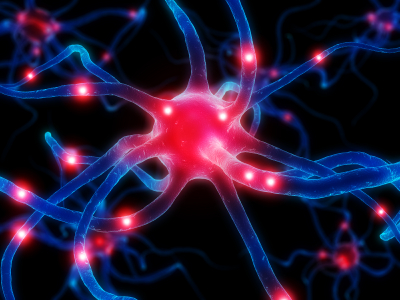 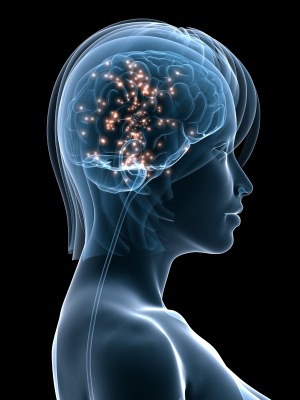 GOOD LUCK
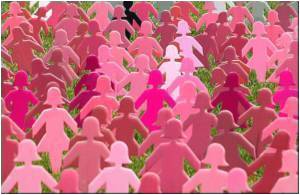 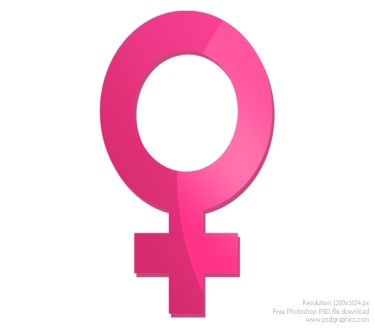